Bioética y  Derecho Humano a la Salud
Msc. Carlos Valerio
Abogado con especialidad en Salud pública
Índice
Derecho a la salud

Fuentes del derecho a la salud

Regulaciones de Derechos Humanos y Salud

Ramas del Derecho a la salud

Bioética

Necesidades y vacíos
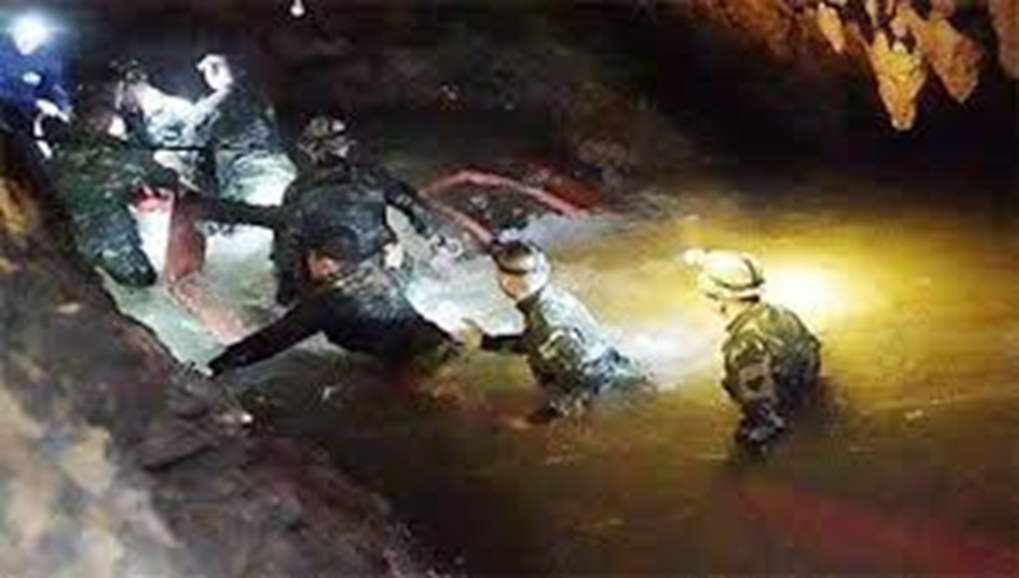 Rescate de los Jabalíes Salvajes. Tailandia, 2008
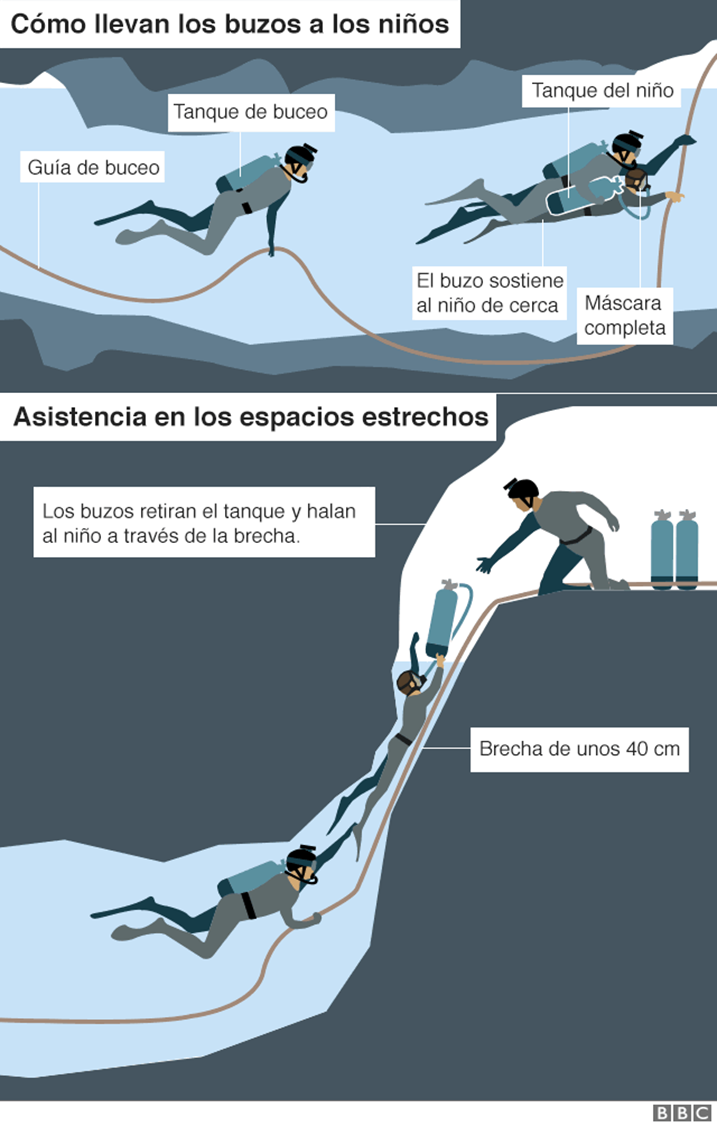 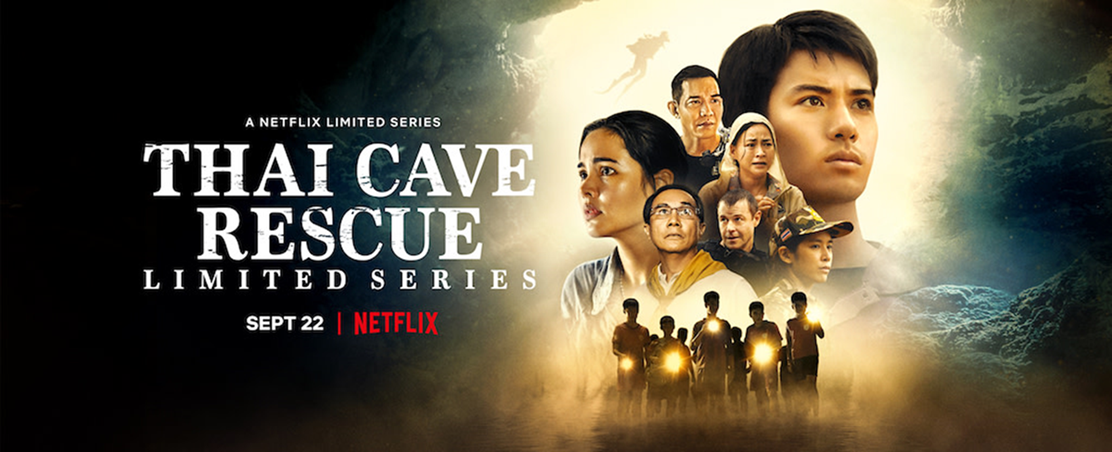 ?Por qué un curso de derecho a la salud para personal sanitario?
Garante de la  Salud
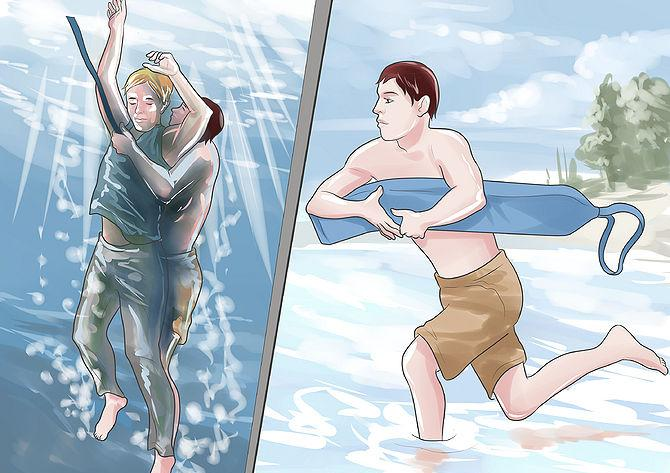 Escuela de salvavidas
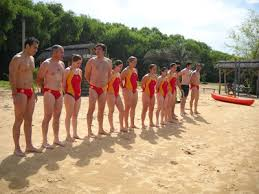 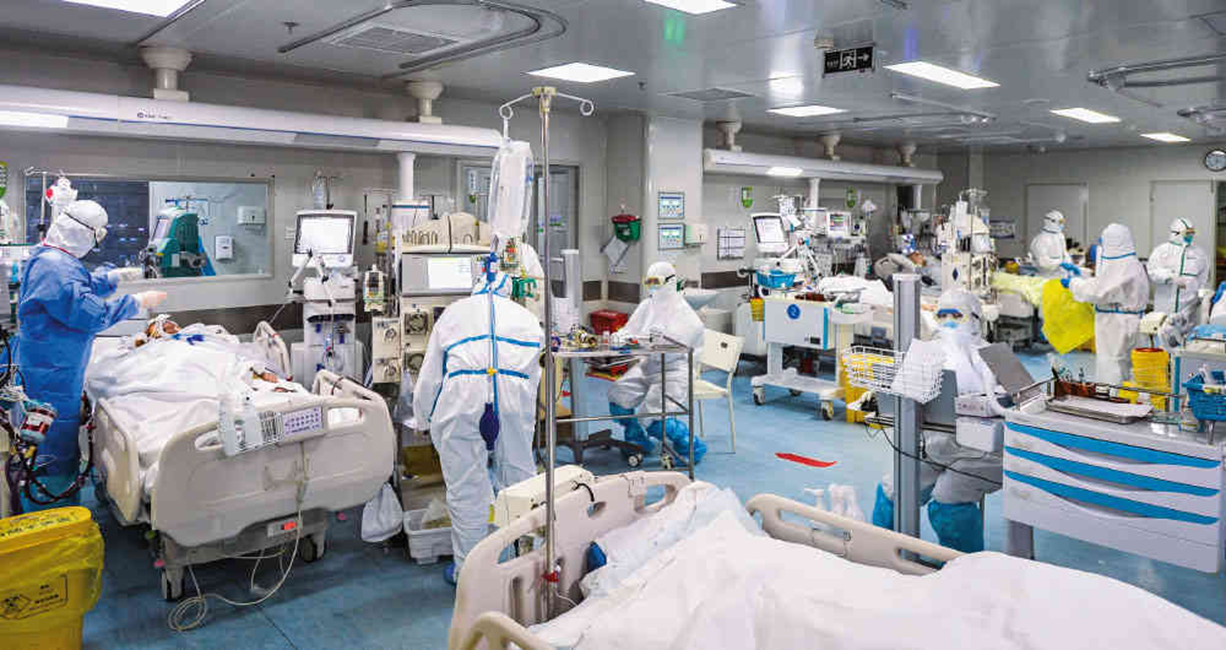 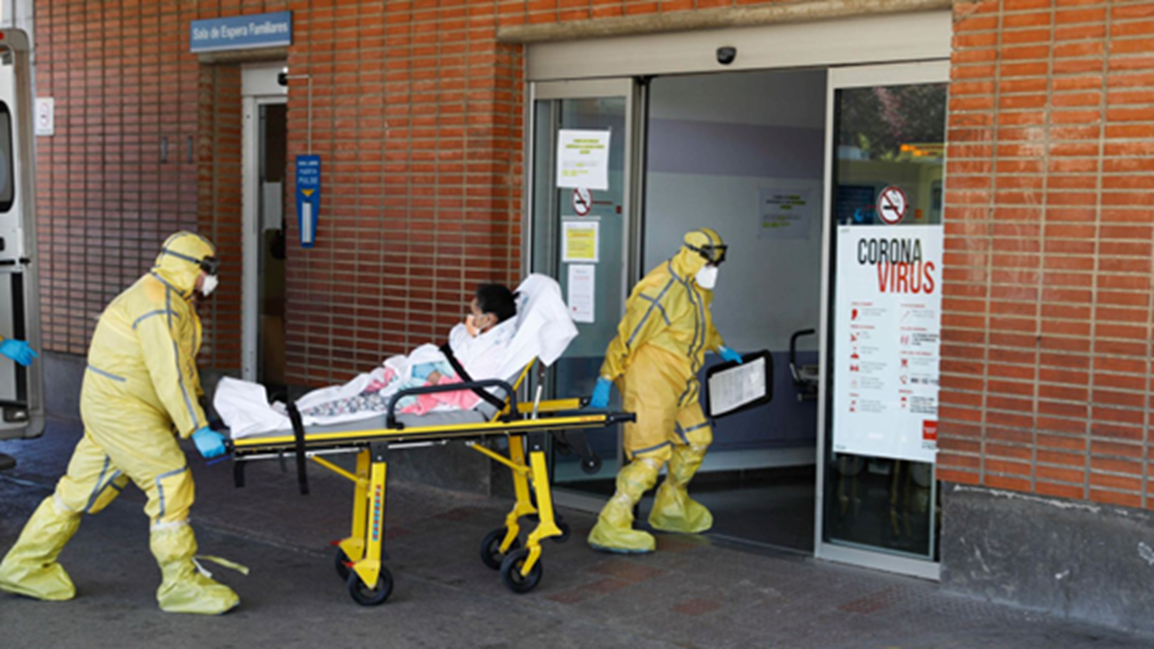 Enfoque centrado en la persona
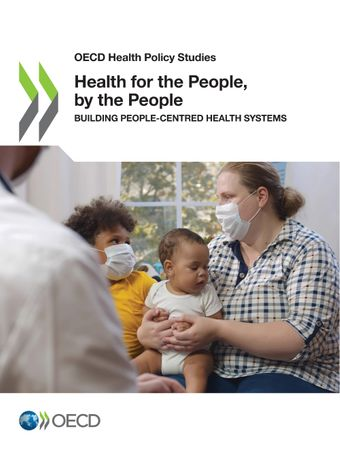 62.ª ASAMBLEA MUNDIAL
DE LA SALUD
GINEBRA, 18-22 DE MAYO DE 2009
3) a situar al individuo como elemento central de la prestación de la atención de salud adoptando, según proceda, modelos de prestación centrados en los niveles locales y distritales que proporcionen servicios integrales de atención primaria de salud, incluidos la promoción de la
salud, la prevención de la morbilidad, la atención curativa y los cuidados paliativos, integrados y coordinados en función con las necesidades, asegurando, al mismo tiempo, que los sistemas de envío de casos sean eficaces;
Salud para el Pueblo, por el Pueblo
Creación de sistemas de salud centrados en las personas
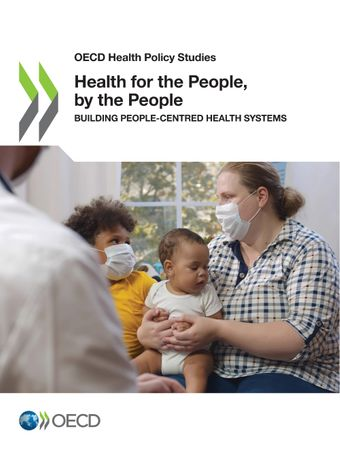 ¿ Centrado en la persona?
El modelo biomédico se permee de una visión integradora del ser humano. Menos paternalismo médico y más autonomía de la voluntad.

Servicios de salud construidos desde el territorio  con participación social protagónica.

Trabajadores de la salud serviciales y empáticos.
En resumen
Que la persona sea el centro de las políticas públicas 

Con enfoque de participación social 

Cumplimiento del ODS
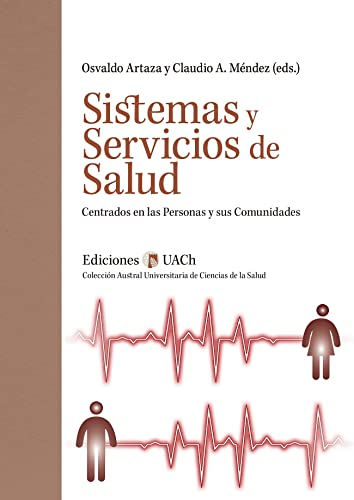 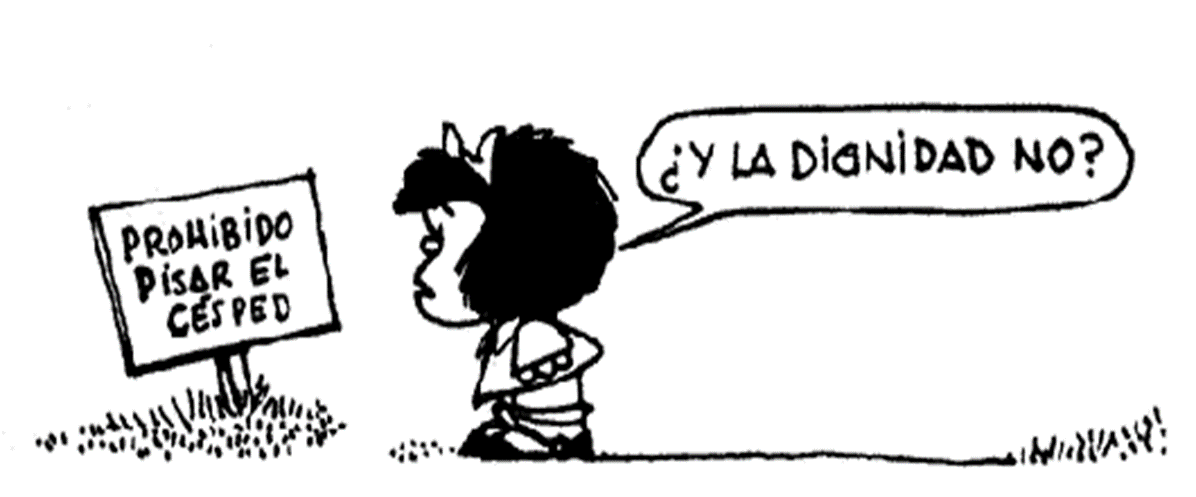 La persona siente respeto por sí mismo y se valora al mismo tiempo que es respetado y valorado. 

Implica la necesidad de que todos los seres humanos sean tratados en un pie de igualdad y que puedan gozar de los derechos fundamentales que de ellos derivan.
Libertad
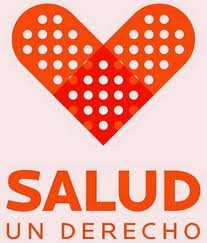 ¿ Cuál definición del derecho a la salud adoptamos ?
El derecho a la salud es un derecho humano básico. 

Reconocimiento de que todos son sujetos con dignidad y tienen el derecho de ser tratados con igualdad y equidad en cuanto a protección  del desarrollo  y el bienestar en todas las dimensiones del ser humano.
El derecho a la salud implica libertades y garantías. 

Implica la actuación de todos sobre el ambiente, la economía, la educación para crear las condiciones para evitar el daño y promover el bienestar.

Deber de la Administración Sanitaria de obtener, proveer,  organizar y distribuir  los recursos y mecanismos que los habitantes necesiten a fin de favorecer sus condiciones de vida.
Derecho a la salud y Salud Pública
Determinantes de la salud. Circunstancias personales, sociales, políticas y  ambientales en que las personas nacen, crecen, viven, trabajan y envejecen, incluido el sistema de salud.
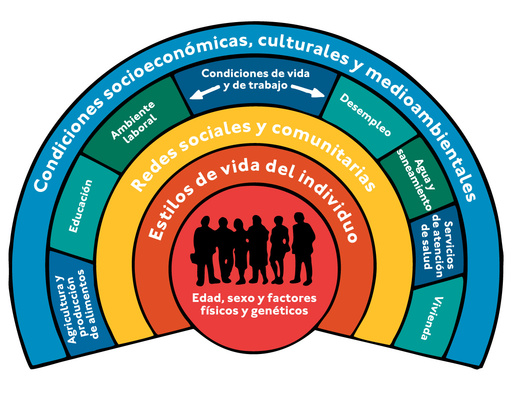 ¿Cuáles son las fuentes del Derecho a la Salud?
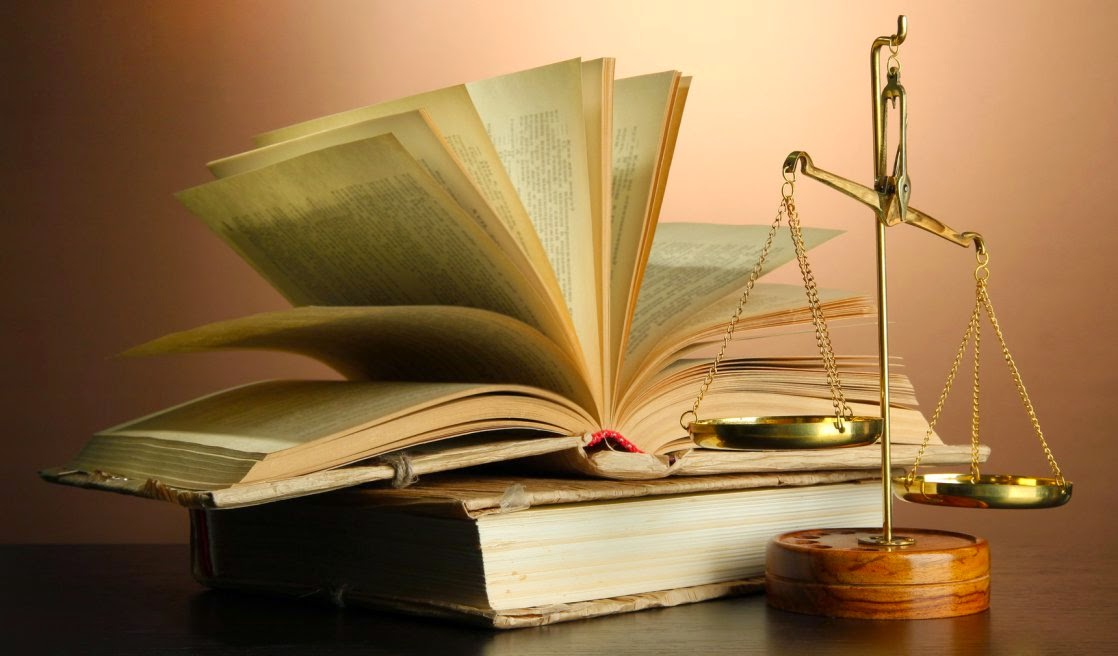 Mundo normativo
Soft Law. Derecho Blando
Declaraciones,  Guías
Decisiones, recomendaciones y códigos de conducta
Poder Moral

&
Hard Law. 
Convenios, Tratados, Leyes
Poder legal
Soft Law
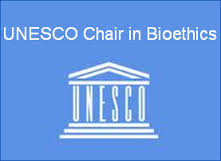 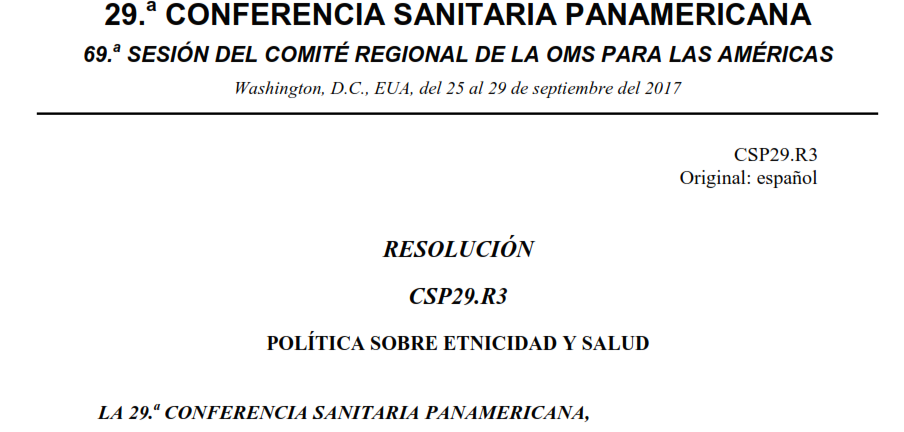 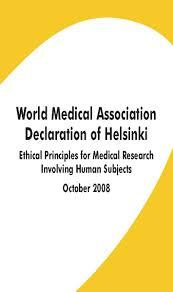 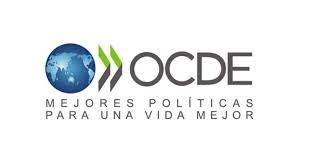 Hard Law
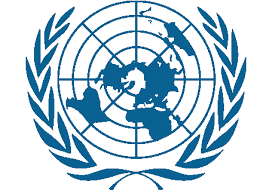 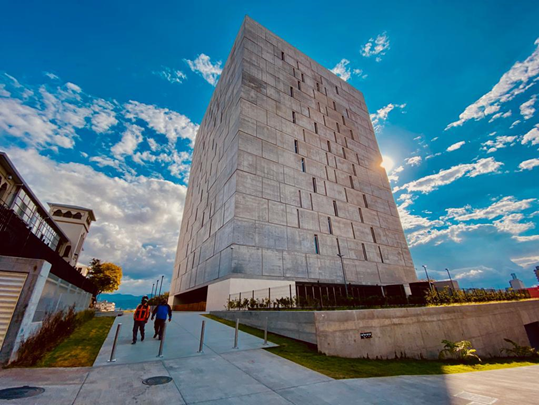 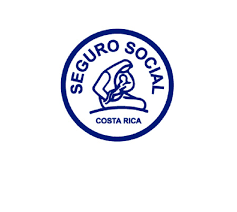 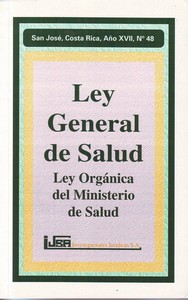 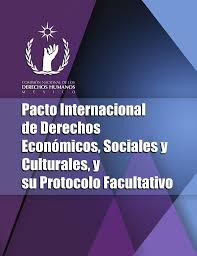 ¿ Cuál normativa internacional regula el derecho a la salud ?
Derecho Internacional y Derecho a la Salud
Convención Americana de Derechos Humanos
Pacto Internacional de Derechos Civiles y Políticos
Declaración Universal de Derechos Humanos
Pacto Internacional de Derechos Económicos, Sociales y Culturales
Convención de la ONU sobre la Eliminación de Todas las Formas de Discriminación contra la Mujer
Convención Iberoamericana de Derechos de los Jóvenes 
Reglamento Sanitario Internacional
Convenio Marco de la OMS contra el Tabaco
Obligaciones DDHH y salud
Reconocer

Abstenerce  o respetar

Cumplir.   
 a. facilitar: Ayudar a ejercer
  b. proporcionar:  dar 
  c. promover: la salud ( participación )
¿ Cuál de todos estos estos convenios internacionales regula de forma específica el derecho humano de acceso a la salud?
El Pacto de los Derechos Económicos, Sociales y Culturales el cual dispone en el artículo 12 que:
1.	Reconocimiento del derecho de toda persona al disfrute del más alto nivel posible de salud física y mental.  (Determinamtes de la salud) 

2.  Los Estados se comprometen a : 

d.	La creación de condiciones que aseguren a todos asistencia médica y servicios médicos en caso de enfermedad
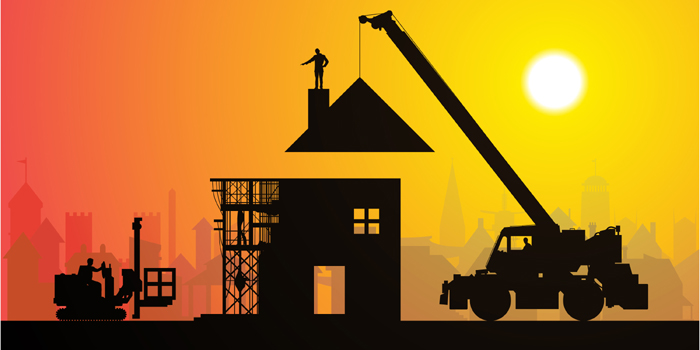 ¿ Qué implica la creación de condiciones que aseguren a todos asistencia médica y servicios médicos en caso de enfermedad?
Hacer  lo siguiente
Organizar del sector salud
Asegurar atención primaria para todos
Construir hospitales
Promover  la salud
Educación en materia de salud
Fomento de la participación de la población
Creación de infraestructura sanitaria: acueductos, servicios de agua, letrinización
Acceso igual y oportuno a los servicios de salud básicos preventivos, curativos, paliativos y de rehabilitación
Tratamiento apropiado de enfermedades y discapacidades frecuentes
Suministro de medicamentos esenciales
Tratamiento y atención apropiados de la salud mental y reproductive. 
Establecer prioridades 
Atender los grupos de población en mayor desventaja
¿ Cómo deben  ser ofrecidos los servicios de salud?
Disponibilidad. Número suficiente de establecimientos, bienes y servicios públicos de salud y centros de atención de la salud, así como de programas, personal suficiente, capacitado y bien remunerado.
Accesibilidad. Los establecimientos, bienes y servicios de salud deben ser accesibles a todos, sin discriminación alguna: 
1.  No discriminación: más vulnerables y marginados
2. Accesibilidad física: alcance geográfico
3. Accesibilidad económica (asequibilidad): pago de conformidad con la equidad de conformidad con las posibilidades de cada persona.
4. Acceso a la información
Aceptabilidad. Todos los establecimientos, bienes y servicios de salud deberán ser respetuosos de la ética médica y culturalmente apropiados.
Calidad. Apropiados desde el punto de vista científico y médico.
COMITÉ DE DERECHOS ECONÓMICOS, SOCIALES Y CULTURALES, Observación General Nº 14 (2000)
Los sistemas de salud no pueden ofrecer todo para todos y al mismo tiempo.

Si bien el Pacto establece la aplicación progresiva y reconoce los obstáculos que representan los limitados recursos disponibles, también impone a los Estados Partes diversas obligaciones de efecto inmediato.

La realización progresiva del derecho a la salud a lo largo de un determinado período no debe interpretarse en el sentido de que priva de todo contenido significativo las obligaciones de los Estados Partes. Antes al contrario, la realización progresiva significa que los Estados Partes tienen la obligación concreta y constante de avanzar lo más expedita y eficazmente posible hacia la plena realización del artículo 12

Si se adoptan cualesquiera medidas deliberadamente regresivas, corresponde al Estado Parte demostrar que se han aplicado tras el examen más exhaustivo de todas las alternativas posibles y que esas medidas están debidamente justificadas por referencia a la totalidad de los derechos enunciados en el Pacto en relación con la plena utilización de los recursos máximos disponibles del Estado Parte.
Sobre los recursos
Si la limitación de recursos imposibilita el pleno cumplimiento por un Estado de las obligaciones que ha contraído en virtud del Pacto, dicho Estado tendrá que justificar que se ha hecho todo lo posible por utilizar todos los recursos de que dispone para satisfacer, como cuestión de prioridad,  esa obligaciones.
Disciplinas que estudian el derecho a  la salud
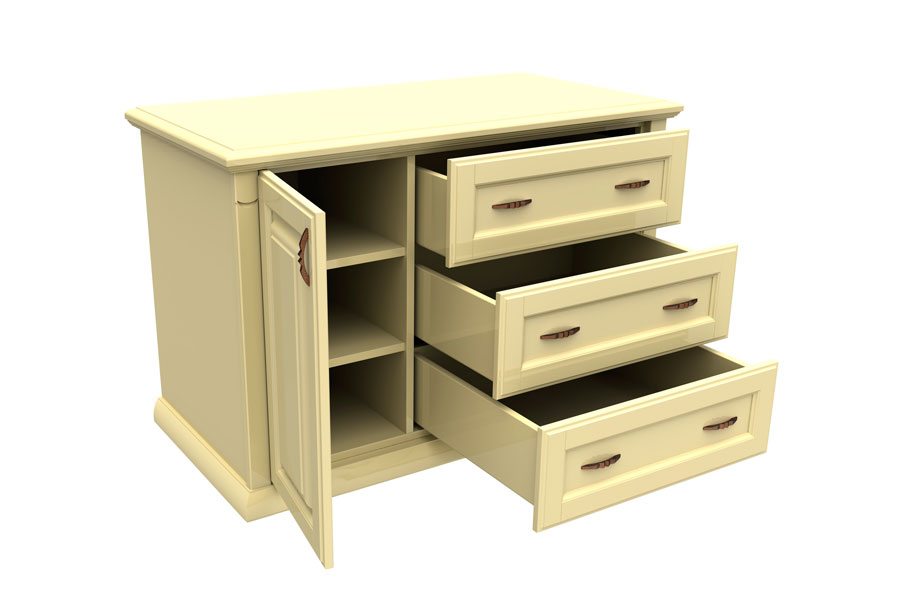 Bioética
Bioderecho
Derecho Médico
Derecho Sanitario
Derecho
Biomédico
Medicina Legal
Medicina Legal
Es una rama de la medicina
Auxiliar de la Administración de Justicia
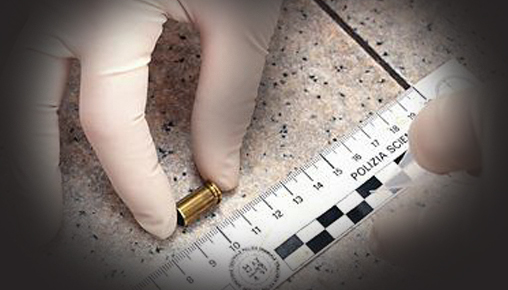 Derecho   Médico 1967
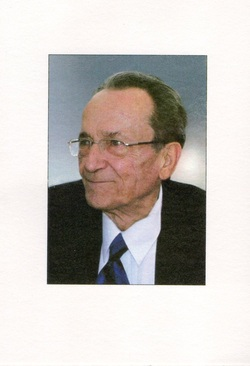 Aspectos jurídicos del ejercicio de la medicina
Luego se amplió a las relaciones entre médicos y otros profesionales sanitarios y los pacientes y usuarios.   
Responsabilidad Médica, acto médico. 
Superado por el Derecho Biomédico

Ejemplo: Código de Etica Médica
Raphael Dierkens. 
1929-2009
Bioderecho
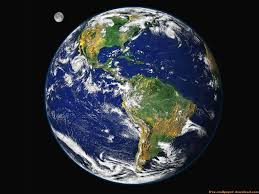 Relaciones jurídicas de todos los seres vivos, seres humanos,  animales, plantas y ecosistemas. 

Ejemplo. Ley de Conservación de Fauna   Silvestre.  

Ley de Recurso Hidrico
 
Ley de Bienestar Animal
Bioderecho y Hospitales
Eficiencia energética 

Diseño de edificios verdes 

Generación de energía alternativa  

Transporte  

 Alimentación.

 Residuos

Agua
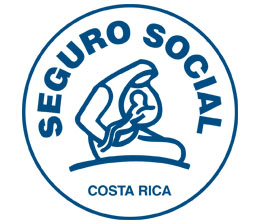 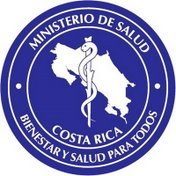 Derecho Sanitario
Obligación de fiscalización y supervisión de la prestación de servicios de salud

Su objeto de relación es la forma y la oportunidad del servicio de salud y las relaciones juridicas entre Administración sanitaria y usuarios .

Regulaciones de política  y planificación sanitaria. Derecho Público, Administrativo, Seguridad Social y Derecho Laboral

Rectoría, poder de policía

Regulaciones administrativas de vigilancia y control de las salud

 Ejemplo. Ley Constitutiva de la CCSS, 
                  Ley General de Salud
                  Regulaciones de las profesiones de la salud
                  Restricciones  venta  libre de antibióticos
Florencia LunaArgentina
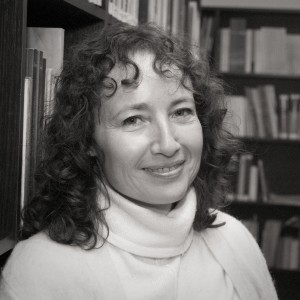 Temas sexys 

Atraen
Seducen
Controversia
Favor/contra
Adelantos de la ciencia
Temas aburridos 

Alejado de los milagros
No producen perplejidad  
Cuestiones cotidianas
Derecho Biomédico
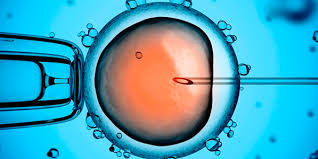 Derechos  de las personas de frente a  los tema  controversiales o de situaciones límite.  Biotecnologías

Enfermedades y sus problemas especiales. Ejemplo: enfermos mentales, trasplantes de órganos, células madre.

Procesos relacionados con el comienzo de  la vida y la reproducción humana ( FIV)

Muerte: cuidados paliativos, eutanasia, rechazo al tratamiento.

Investigación con seres humanos. Ensayos clínicos controlados.
Bioetecnologías,  inteligencia artificial
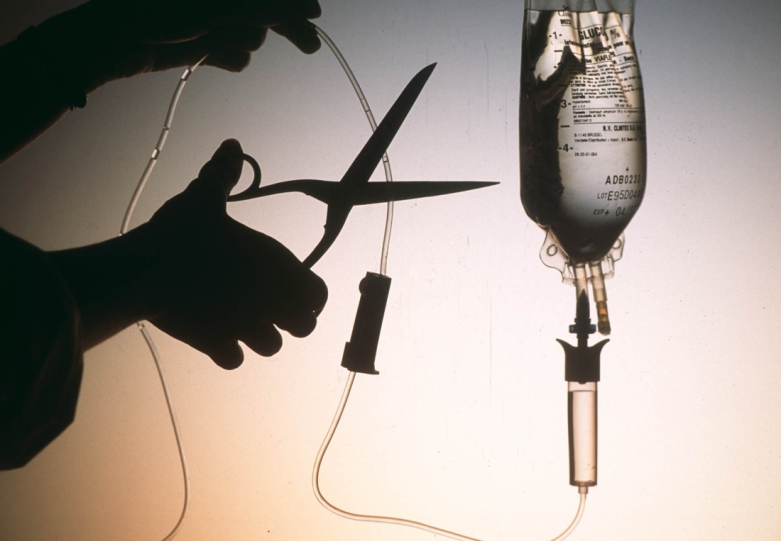 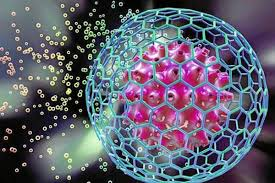 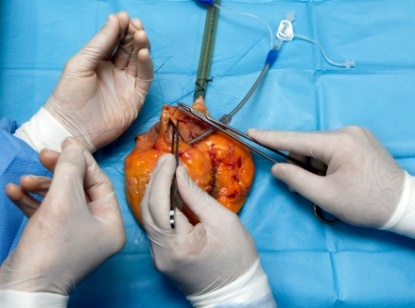 FIV y las 4 ramas del Derecho a la Salud *
http://enciclopedia-bioderecho.com/
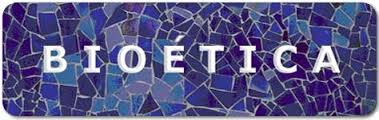 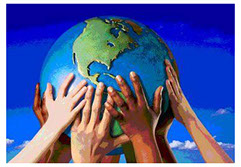 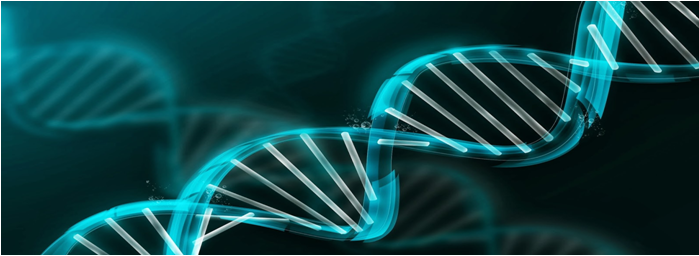 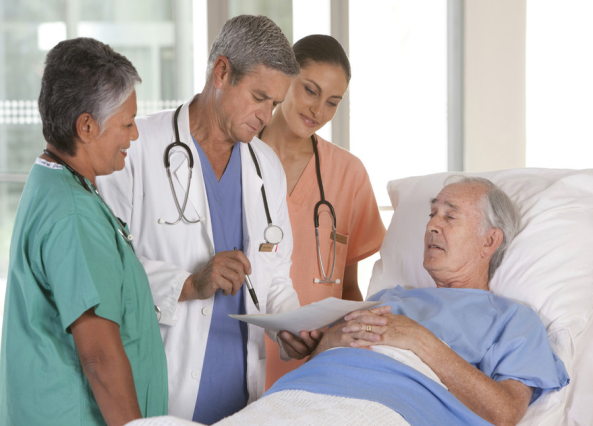 Prehistoria de la Bioética
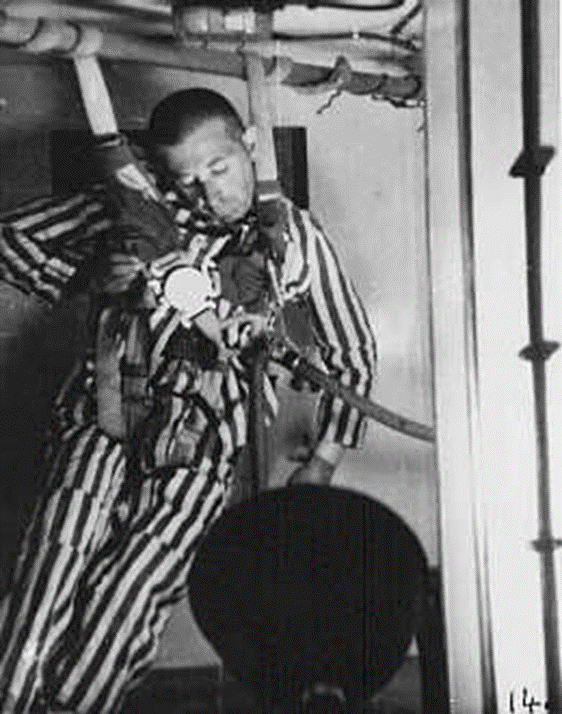 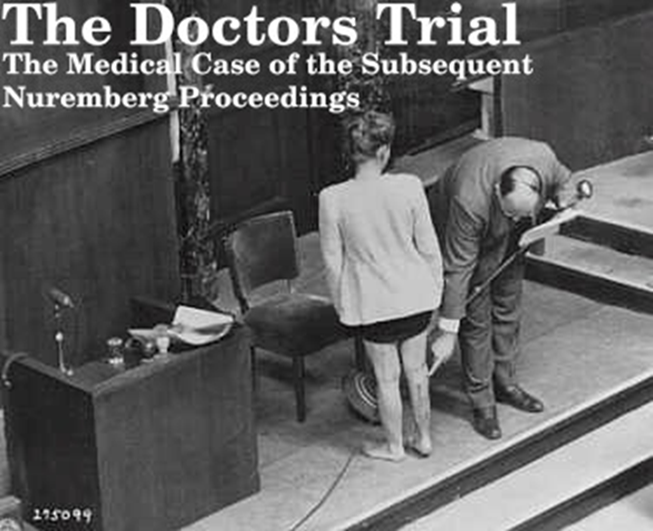 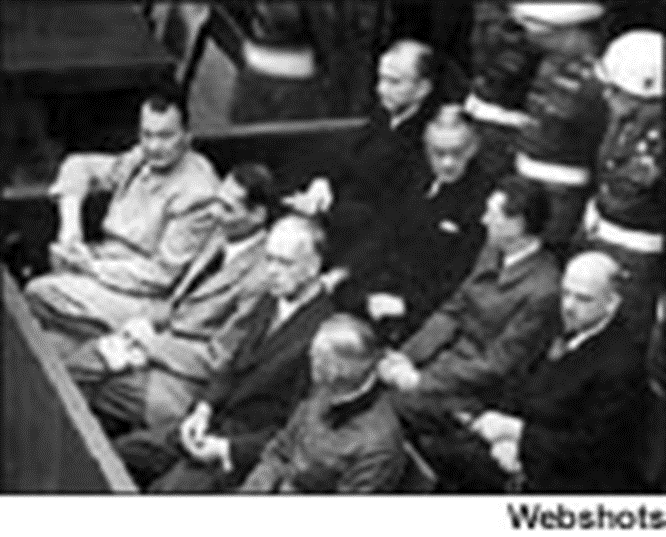 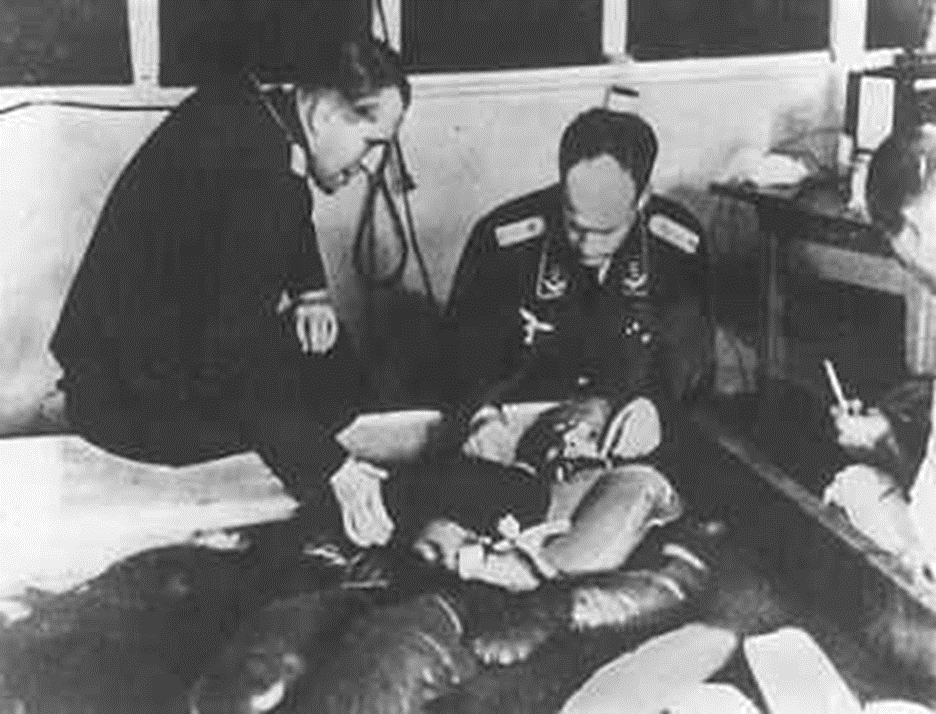 ¿Por qué es importante la bioética?¿ Es la ética una necesidad?
¿Somos neutrales ?
Ofrece principios, axiomas o postutados éticos  y morales que orientan la correcta satisfacción del servicio de salud.

Ofrece herramientas y métodos para la deliberación práctica de casos de la vida real

Complementa la decisiones  legales.

Necesidad de crear consensos 

Formar ciudadanos éticos

Querer hacer las cosas bien 

Modificar actitudes
Van Rensselaer Potter. EUA. 1970
Estudio sistemático de la conducta humana en el campo de las ciencias biológicas y la atención de la salud, en la medida en que esta conducta se examine a la luz de valores y principios morales
Warren Reich. EUA. 1973
Estudio sistemático de la conducta humana en el ámbito de las ciencias de la salud, examinadas a la luz de los principios y valores morales
PrincipalismoBeachamp y Childress.  EUA. 1979
Autonomía de la voluntad. Respeto por las personas. Todo ser humano es autónomo e inviolable. Consentimiento Informado

Justicia y Equidad . Todos  los seres humanos tienen iguales derechos. Distribución justa.Distribuir los riesgos y beneficios entre todos los participantes

Beneficencia

No-maleficencia. Ningún ser humano  debe  hacer daño a otro.
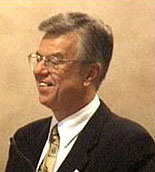 Principio de Justicia y Equidad
Diego Gracia
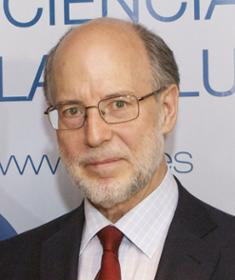 Los cuatro principios se ordenan en dos niveles jerárquicos, que podemos denominar, respectivamente, nivel 1 y nivel 2. El primero, el nivel 1, está constituido por los principios de no maleficencia y de justicia, y el nivel 2 por los de autonomía y beneficencia.”
Dilematismo y Problematización
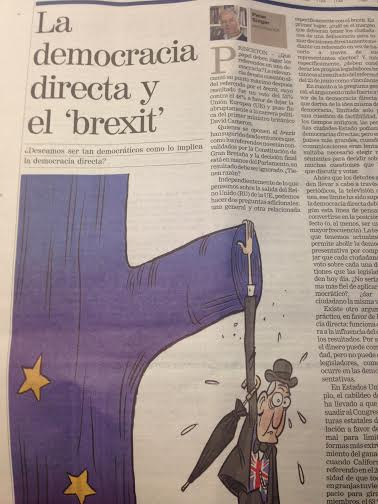 Peter Singer. Australia
Se debe obtener la máxima utilidad posible
Pueden haber beneficios  y perjuicios
Debe intentar favorecer a la mayoría
Sacrifica a ciertos miembros de la sociedad
El fin justifica los medios
LA NACION 

¿Puede la inteligencia artificial tener conducta ética? 17 de abril de 2016

¿Hay que honrar a un racista?. 15 de junio de 2016

Reflexión sobre el ‘surfing’. 28 de enero de 2015

Ética en Gaza. 19 de agosto de 2014
Adela Cortina. EspañaCurso  de Etica y Valores. CCSS
Cuatro Principios de la Ética Global

Ética de Mínimos
No instrumentalizarás a los seres humanos. Se trata de desarrollar el Principio Kantiano de la dignidad humana, estableciendo que las personas tienen dignidad y no precio.

Sí empoderarás. El  desarrollo tiene que ver con las capacidades de las personas. Debe potencializarse  las capacidades de las personas,  pues el empoderamiento es ya una exigencia.
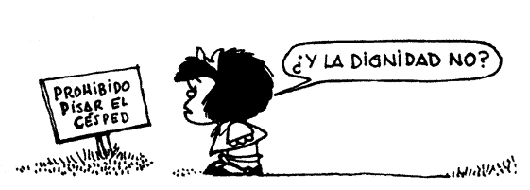 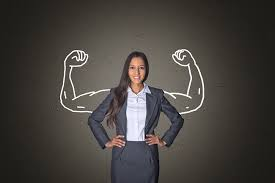 Participación de todos los afectados es indispensable como en el caso de las biotecnologías. En la mayoría de las decisiones trascendentales, muchos seres humanos no son consultados.

HeLa. 1951. Johns Hopkins
Rebecca Skloot. 2010.
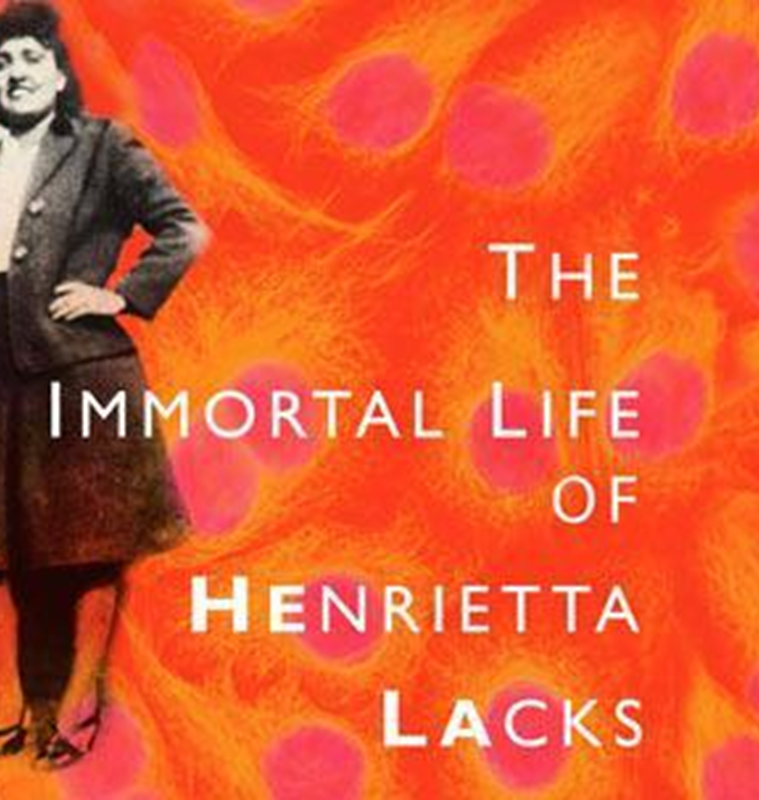 Responsabilidad por los más vulnerables. Es inmoral que una persona -que estando en una mejor condición- no apoye a otra que se encuentra en una situación de desventaja.
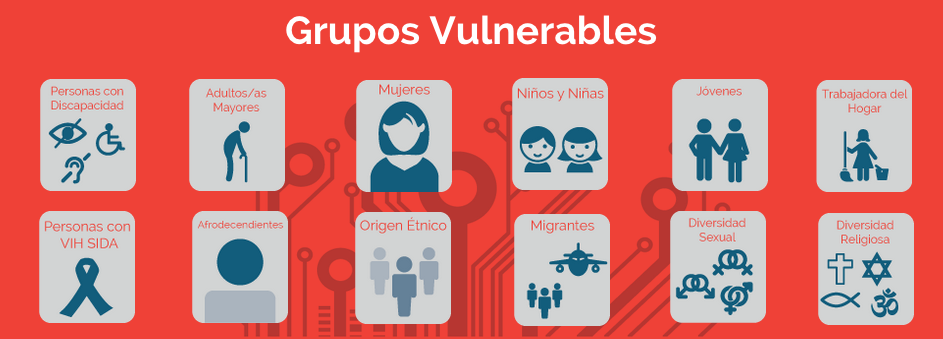 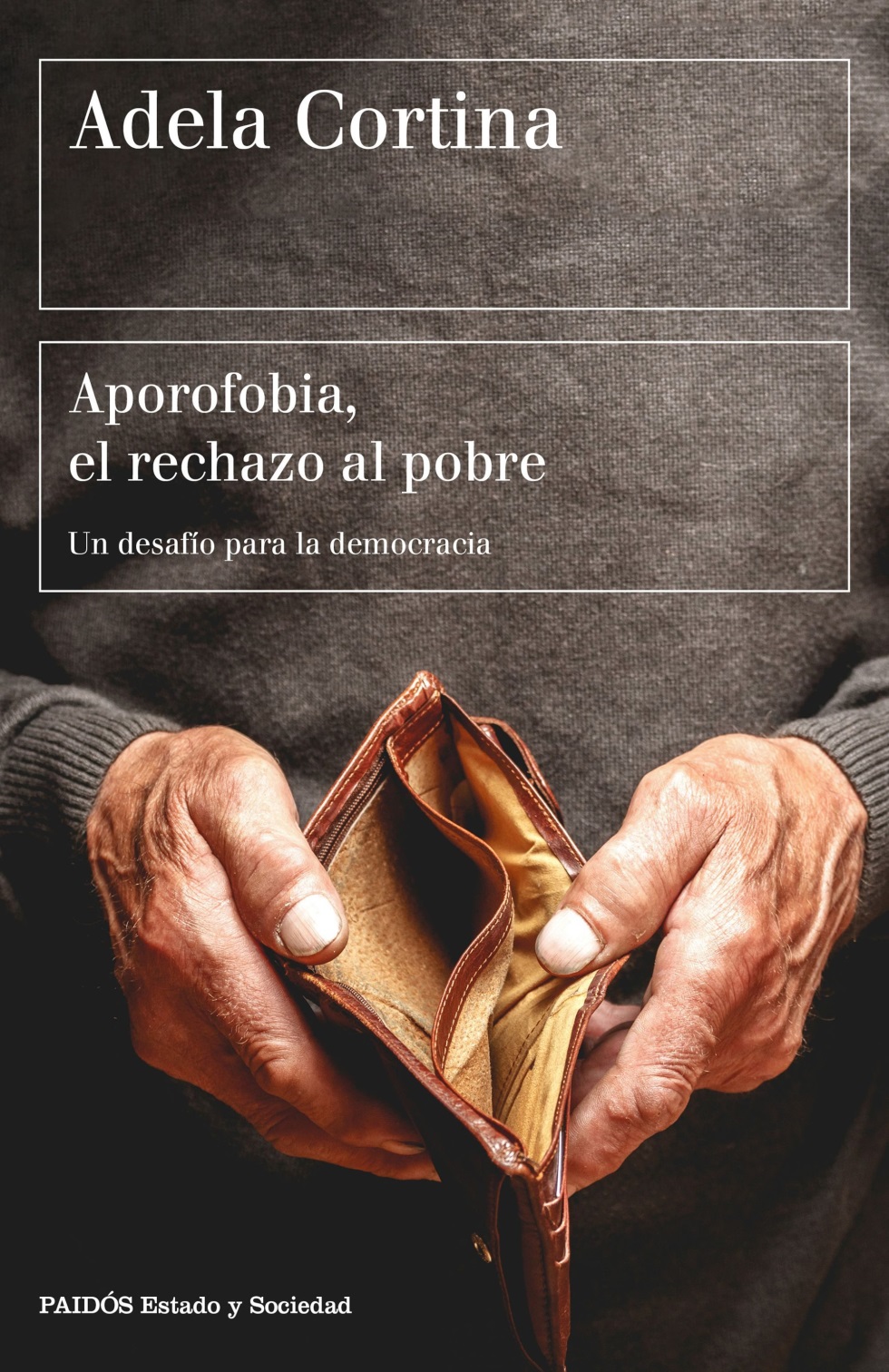 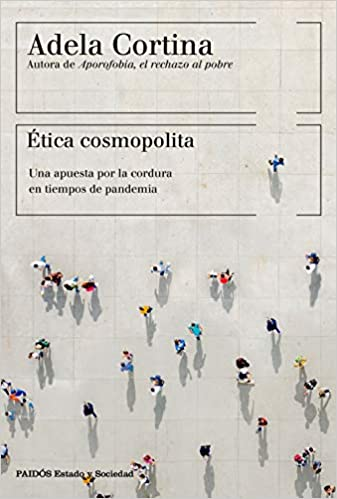 Bioética y DDHH
Bioética Global o Planetaria 

Bioética como parte de reforma  social 

Temas:
Biopolítica 
Paz
Pobreza
Clima
Todos lo seres vivos ( Salud Pública y Ambiente)
Carlos Casabona. EspañaProfesor invitado por ASODEME desde el 2000
La Bioética forma parte de la Ética general. No es Derecho. Su discurso es interdisciplinario entre la medicina, la biología, la filosofía, la teología, psicología, economía, por citar algunas disciplinas. 

Su propósito es proponer respuestas y soluciones a los conflictos que pueden surgir en el ámbito de salud y la vida. 

Hoy en día, consiste en la deliberación pública de todos los actores de la sociedad al aceptar que los problemas sobre la vida y el ambiente son globales. Su relación con los derechos humanos es íntima con temas que llegan hasta el cambio climático, la paz y la crisis mundial de alimentos.
Propósitos
Promover la legitimidad de las decisiones colectivas
Favorecer  una perspectiva pública
Favoreces un respeto mutuo
Ayudar a corregir decisiones colectivas
Enseñar a ser responsable
Enseñar a convivir
Aprender y aplicar valores universales
Intentar contribuir a cambiar  paradigmas
Despertar un sentido de obligación moral
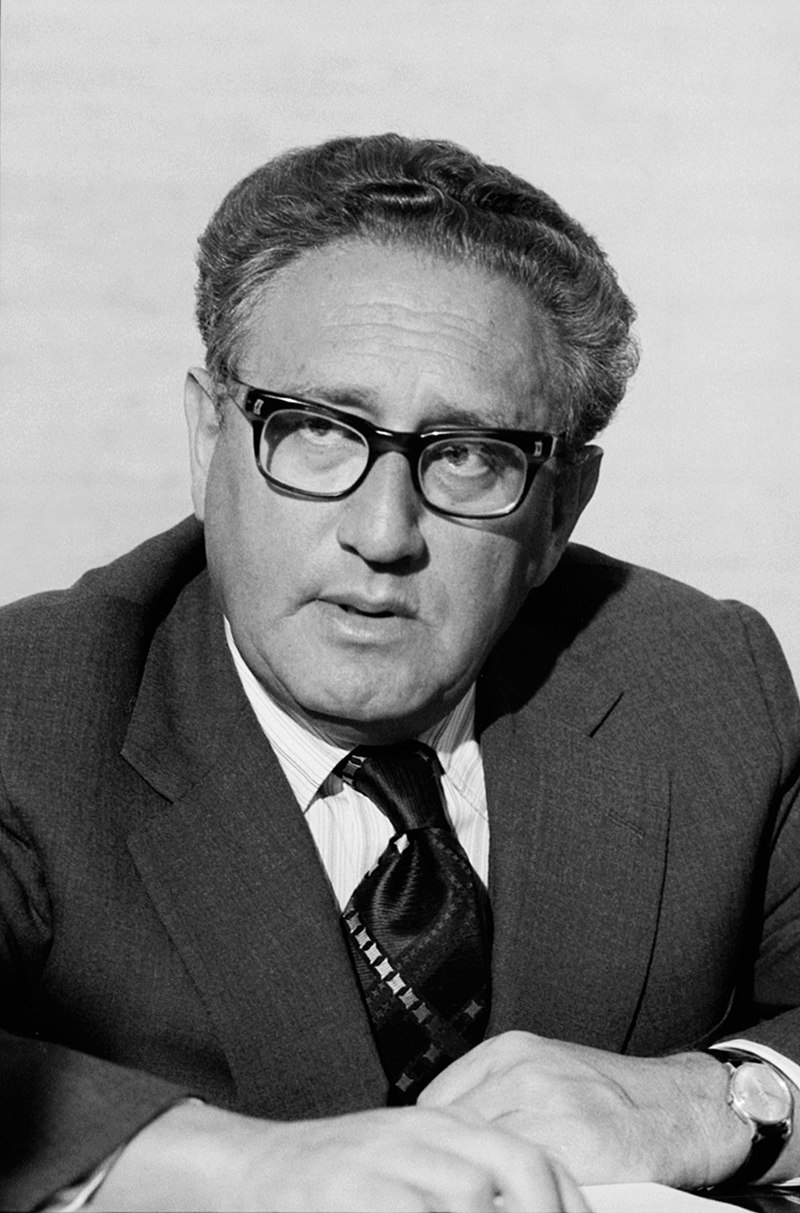 Henry Kissinger
La meta es la aprobación; de no ser por ese objetivo, compartir información personal no sería una práctica tan difundida y a veces tan discordante. Solo las personalidades muy fuertes pueden resistir los juicios desfavorables digitalmente añadidos y amplificados de sus pares. Se busca el consenso, menos por el intercambio de ideas que por el compartir emociones. Los participantes tampoco pueden evitar verse afectados por la exaltación de plenitud que implica ser miembro de una multitud de personas que aparentemente piensan igual. ¿Estas redes serán acaso la primera institución libre de abuso ocasional, y por ende libre de los tradicionales peros y contraperos, de la historia humana?
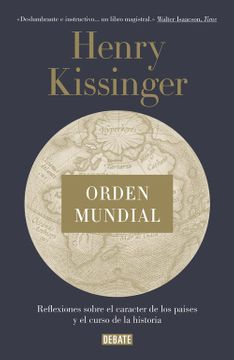 Comités de Bioética como espacio deliberativo
Comisión Nacional de Bioética
Comité  de Etica  de Investigación
Comité  Etico  Clínico
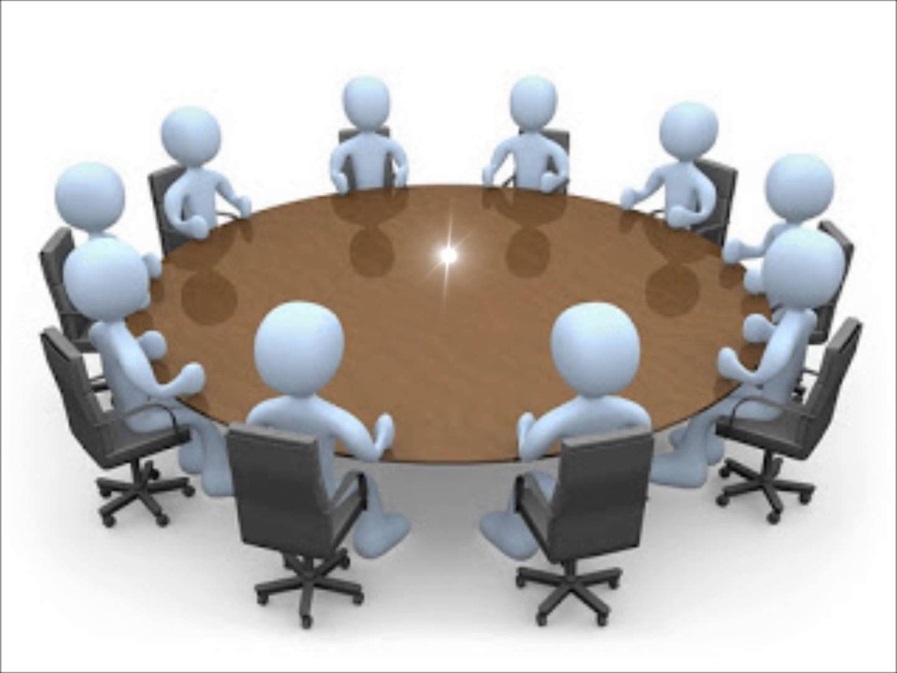 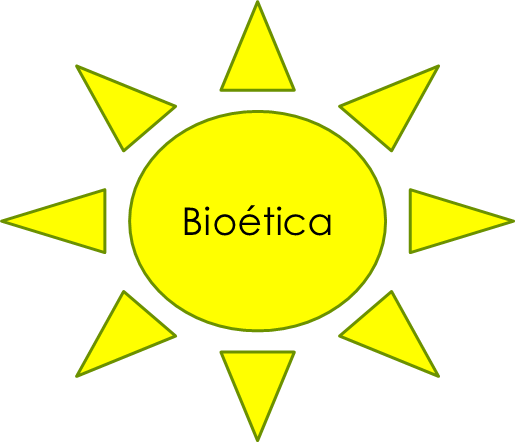 FUNDAMENTACIÓN   BIOETICA DE
 LOS DERECHOS HUMANOS
Principios
Razonabilidad incluyente de la diversidad

Dialogo con amplia participación 

Actores ponen su propia voz 

No se limita a Pactos, reconoce la historia, la moral universal y la dignidad humana

Tolerancia
La Declaración Universal sobre Bioética y DDHH. Octubre  2005
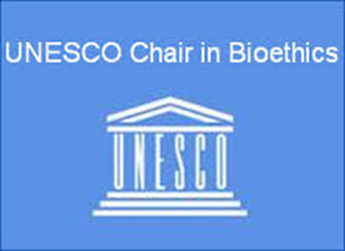 Acuerdo de Mínimos Éticos en Salud
Dirigido no sólo a los Estados, sino a toda la sociedad.
!Al rescate de la Dignidad Humana !: el ser humano es un fin y no un medio.
Respuesta a las inequidades e injusticias
Combate a la pobreza y el hambre.
Lucha contra la discriminación y estigma
Responsabilidad social
Importancia de la autonomía y el consentimiento en los procesos de salud.
Protección de los grupos sociales vulnerabilizados 
Respeto por la privacidad de las personas
Respeto por el pluralismo
Vacíos del Derecho a la Salud
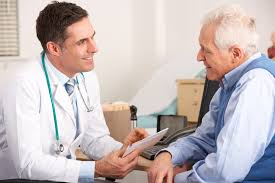 Derecho Médico
Objeción de Conciencia
Privilegio terapéutico 
Mejorar las regulaciones del consentimiento informado. 
Mejorar las regulaciones sobre derechos de los pacientes. Testamentos vitales, derecho a morir con dignidad.
Bioderecho
Fortalecer la Ley Forestal.  
Mejorar las leyes que establecen las competencias sobre vida silvestre, aguas, 
Residuos 
Reciclaje 
Agroquímicos
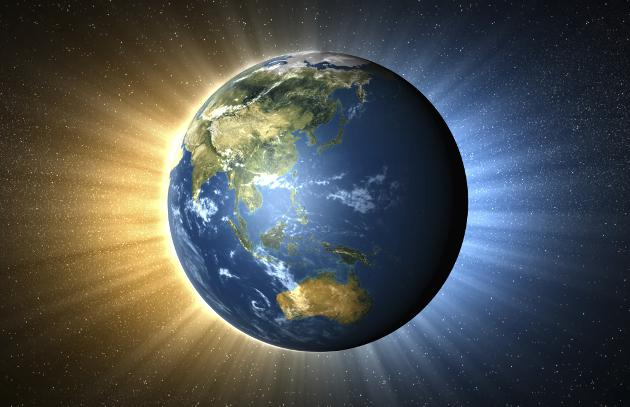 Derecho Sanitario
Reforma a la Ley  General de Salud.
Normas aseguramiento
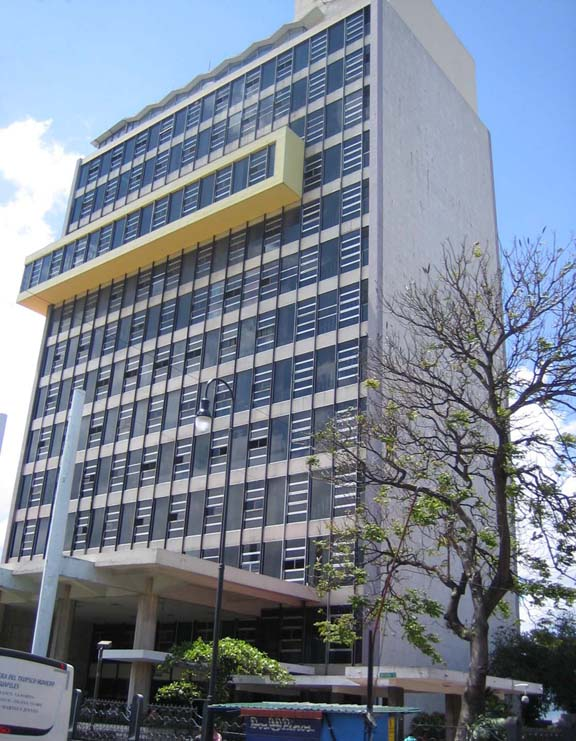 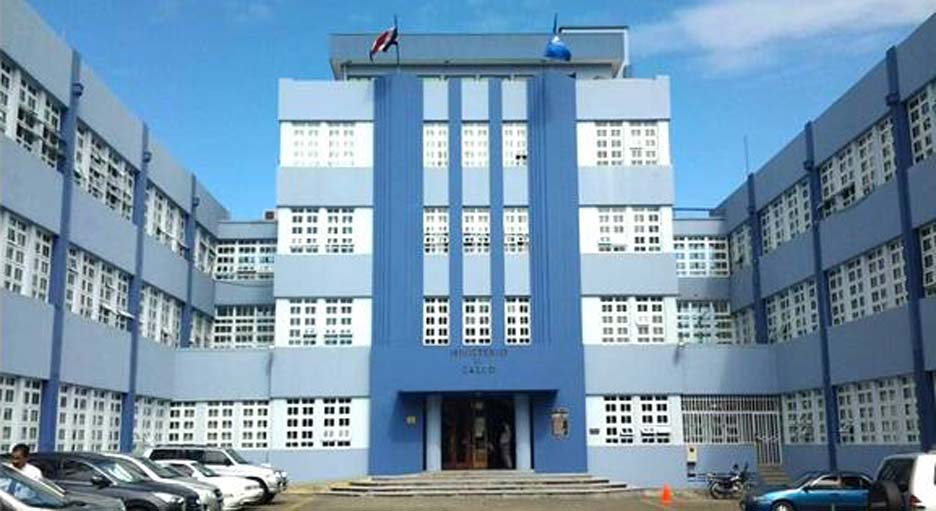 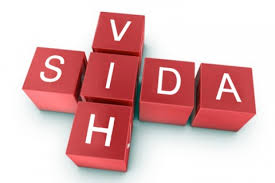 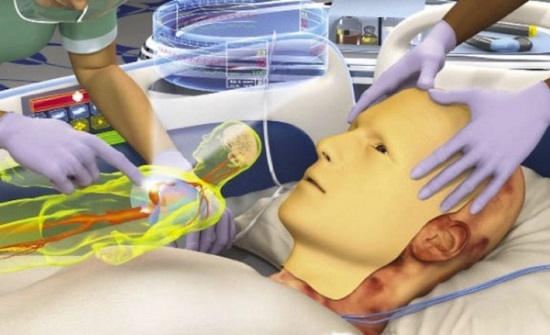 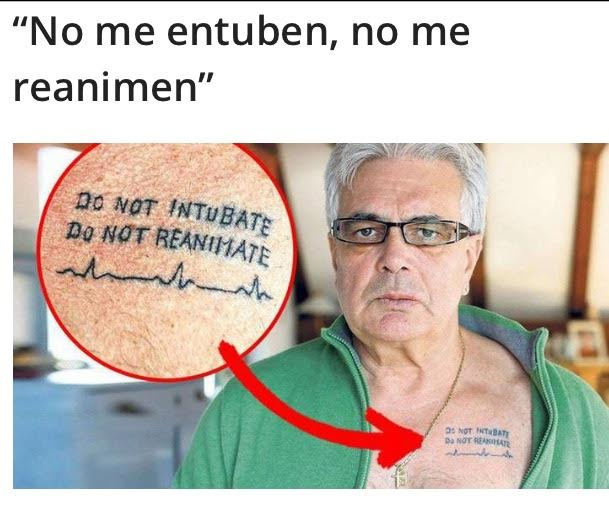 Derecho Biomédico
Ley para regular los bancos de células madre

Derechos sexuales y reproductivos. FIV

Reglas claras sobre medicina reconstructiva.

Derecho a morir con dignidad
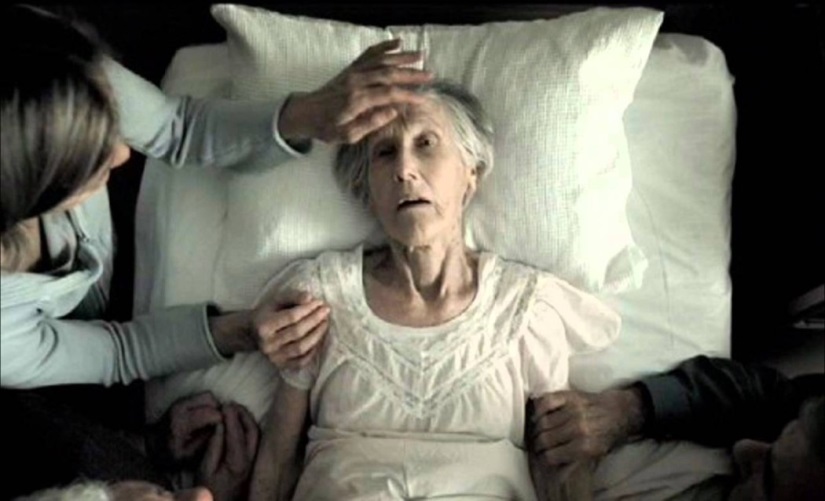 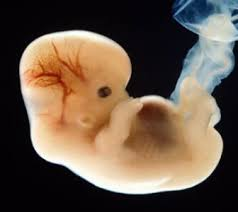 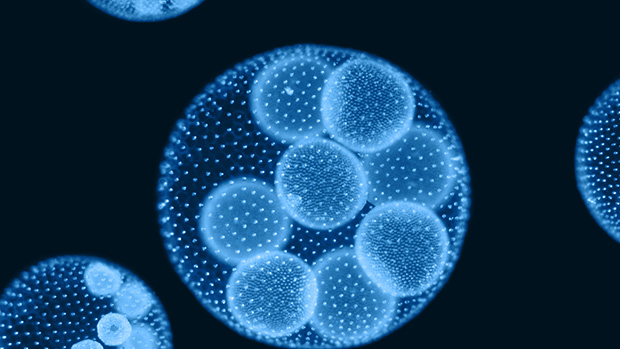 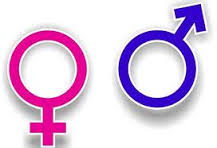 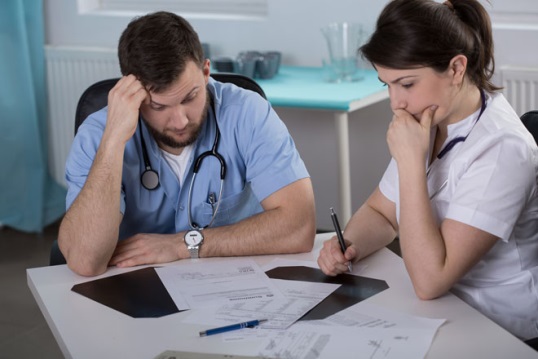 Consecuencias
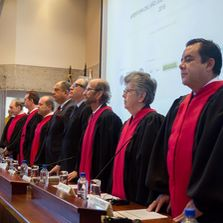 Inseguridad jurídica. Las reglas del juego no son claras.

Débil protección del derecho a la salud. Lista de espera, demandas por mala práctica, maltrato y violación a otros derechos de los pacientes.

Judicialización.  Lo vacíos son llenados por la Sala Constitucional o lo Contencioso.

Escaso análisis bioético
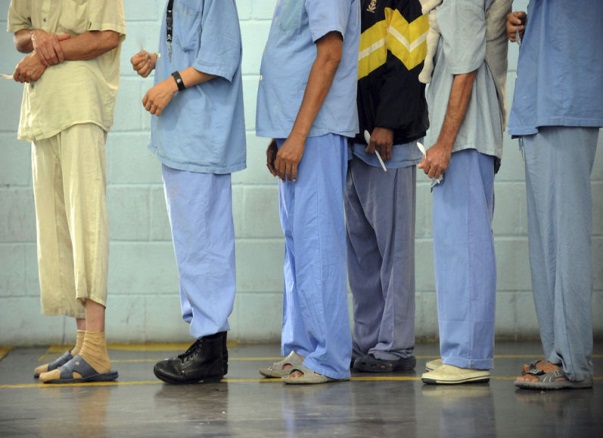 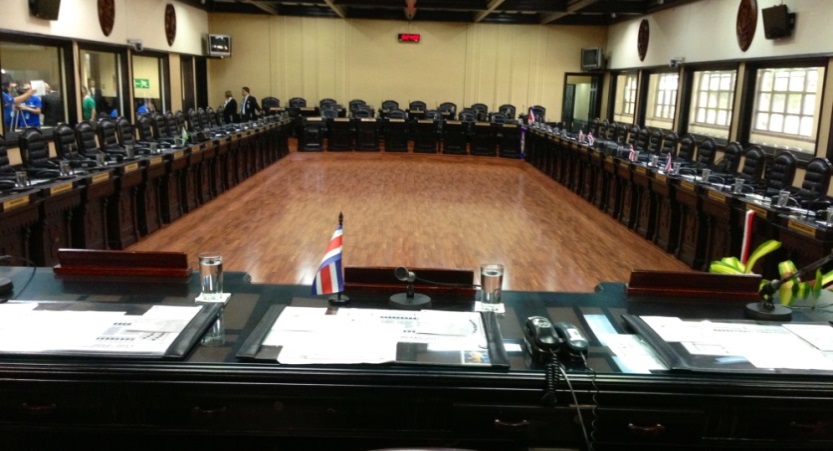 Muchas gracias
.